Cse 373
October 30th  – Priority QUeues
Administrivia
Practice exam out by tomorrow
P1 EC graded by tonight
P2 graded on Wednesday
HW regrades tonight
Please fill out the form if you have regrade questions.
Midterm Exam
Friday, November 3rd, 2:30-3:20
No note sheets or calculators
Exam review in class on Wednesday
Covers everything through the end of today’s lecture
Priority Queue
New ADT
Objects in the priority queue have:
Data
Priority
Conditions
Lower priority items should dequeue first
Should be able to change priority of an item
FIFO for equal priority?
Priority Queue
insert(K key, int priority)
Insert the key into the PQ with given priority
findMin()
Return the key that currently has lowest priority in the PQ (min-heap)
deleteMin()
Return and remove the key with lowest priority
changePriority(K key, int newPri)
Assign a new priority to the object key
Priority Queue
How to implement?
Keep data sorted (somehow)
Array?
Inserting into the middle is costly 	(must move other items)
Linked list?
Must iterate through entire list to find place
Cannot move backward if priority changes
Priority Queue
These data structures will all give us the behavior we want as far as the ADT, but they may be poor design decisions
Any other data structures to try?
Priority QUeue
Want the speed of trees (but not BST)
Priority Queue has unique demands
Other types of trees?
Review BST first
Properties (BST)
Tree (Binary)
Root 
(Two) Children
No cycles
Search
Comparable data
Left child data < parent data
Smallest child is at the left most node
Properties (BST)
Binary tree may be useful
Search property doesn’t help
Always deleting min
Put min on top!
Heap-order property
Still a binary tree
Instead of search (left < parent),	parent should be less than children
Heap-order property
Still a binary tree
Instead of search (left < parent),	parent should be less than children
How to implement? 
Insert and delete are different than BST
Heap-order property
Still a binary tree
Instead of search (left < parent),	parent should be less than children
How to implement? 
Insert and delete are different than BST
Heaps
The Priority Queue is the ADT
The Heap is the Data Structure
Completeness
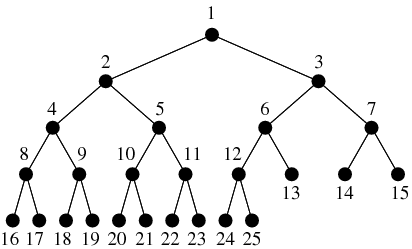 Filling left to right and top to bottom is another property - completeness
Heap example
Heaps
Heap property (parents < children)
Complete tree property (left to right, bottom to top)
Heaps
Heap property (parents < children)
Complete tree property (left to right, bottom to top)
How does this help?
Array implementation
Heaps
Insert into array from left to right
For any parent at index i,	children at 2*i+1 and 2*i+2
0
1
2
3
4
1
2
3
6
4
5
8
9
10
11
12
Review
Array property
A
B
C
7
F
G
D
E
H
I
J
K
L
Heaps
How to maintain heap property then?
Parent must be higher priority than children
Two functions – percolate up and percolate down
Heap Functions
Percolate up
When a new item is inserted:
Place the item at the next position to preserve completeness
Swap the item up the tree until it is larger than its parent
Heap Functions
Percolate down
When an item is deleted:
Remove the root of the tree (to be returned)
Move the last object in the tree to the root
Swap the moved piece down while it is larger than it’s smallest child
Only swap with the smallest child
Heaps as Arrays
Because heaps are complete, they can be represented as arrays without any gaps in them.
Naïve implementation:
Left child: 2*i+1
Right child: 2*i + 2
Parent: (i-1)/2
Heaps as Arrays
Alternate (common) implementation:
Put the root of the array at index 1
Leave index 0 blank
Calculating children/parent becomes:
Left child: 2*i
Right child: 2*i + 1
Parent: i/2
Heaps as Arrays
Why do an array at all?
+ Memory efficiency
+ Fast accesses to data
+ Forces log n depth
- Needs to resize
- Can waste space
Almost always done through an array
Analysis
Let’s find an interesting algorithm to analyze
Analysis
Let’s find an interesting algorithm to analyze 
Given an array of length n, how do we make that array into a heap?
Analysis
Let’s find an interesting algorithm to analyze 
Given an array of length n, how do we make that array into a heap?
Naïve approach?
Make a new heap and add each element of the array into the heap
Analysis
Let’s find an interesting algorithm to analyze 
Given an array of length n, how do we make that array into a heap?
Naïve approach?
Make a new heap and add each element of the array into the heap
How long to finish?
Fun facts!
Is it really O(n log n)?
Fun facts!
Is it really O(n log n)?
Early insertions are into empty trees
Fun facts!
Is it really O(n log n)?
Early insertions are into empty trees O(1)!
Fun facts!
Is it really O(n log n)?
Early insertions are into empty trees O(1)!
Consider a simpler example, creating a sorted linked list.
Adding at the end of a linked list with k items takes O(k) operations.
Fun facts!
Is it really O(n log n)?
Early insertions are into empty trees O(1)!
Consider a simpler example, creating a sorted linked list.
Adding at the end of a linked list with k items takes O(k) operations.
Fun facts!
Is it really O(n log n)?
Early insertions are into empty trees O(1)!
Consider a simpler example, creating a sorted linked list.
Adding at the end of a linked list with k items takes O(k) operations.
1+2+3+4+5…
Fun facts!
Is it really O(n log n)?
Early insertions are into empty trees O(1)!
Consider a simpler example, creating a sorted linked list.
Adding at the end of a linked list with k items takes O(k) operations.
1+2+3+4+5…
Fun facts!
Is it really O(n log n)?
Early insertions are into empty trees O(1)!
Consider a simpler example, creating a sorted linked list.
Adding at the end of a linked list with k items takes O(k) operations.
1+2+3+4+5…
What is this summation?
Fun facts!
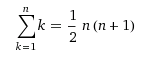 Fun facts!
What does this mean?
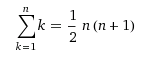 Fun facts!
What does this mean?
Summing k from 1 to n is still O(n2)
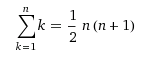 Fun facts!
What does this mean?
Summing k from 1 to n is still O(n2)
Similarly, summing log(k) from 1 to n is O(n log n)
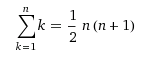 Analysis
Naïve approach:
Must add n items
Analysis
Naïve approach:
Must add n items
Each add takes how long?
Analysis
Naïve approach:
Must add n items
Each add takes how long? log(n)
Analysis
Naïve approach:
Must add n items
Each add takes how long? log(n)
Whole operation is O(n log(n))
Analysis
Naïve approach:
Must add n items
Each add takes how long? log(n)
Whole operation is O(n log(n))
Can we do better?
What is better? O(n)
Heaps
Facts of binary trees
Heaps
Facts of binary trees
Increasing the height by one doubles the number of possible nodes
Heaps
Facts of binary trees
Increasing the height by one doubles the number of possible nodes
Therefore, a complete binary tree has half of its nodes in the leaves
Heaps
Facts of binary trees
Increasing the height by one doubles the number of possible nodes
Therefore, a complete binary tree has half of its nodes in the leaves
A new piece of data is much more likely to have to percolate down to the bottom than be the smallest item in the heap
Buildheap
So a naïve buildheap takes O(n log n)
Buildheap
So a naïve buildheap takes O(n log n)
Why implement at all?
Buildheap
So a naïve buildheap takes O(n log n)
Why implement at all?
If we can get it O(n)!
Floyd’S Method
Traverse the tree from bottom to top
Reverse order in the array
Floyd’S Method
Traverse the tree from bottom to top
Reverse order in the array
Start with the last node that has children.
How to find?
Floyd’S Method
Traverse the tree from bottom to top
Reverse order in the array
Start with the last node that has children.
How to find? Size / 2
Floyd’S Method
Traverse the tree from bottom to top
Reverse order in the array
Start with the last node that has children.
How to find? Size / 2
Percolate down each node as necessary
Floyd’S Method
Traverse the tree from bottom to top
Reverse order in the array
Start with the last node that has children.
How to find? Size / 2
Percolate down each node as necessary
Wait! Percolate down is O(log n)!
This is an O(n log n) approach!
Floyd’S Method
It is O(n log n), because big O is an upper bound, but there is a tighter analysis possible!
Floyd’S Method
It is O(n log n), because big O is an upper bound, but there is a tighter analysis possible!
How far does each node travel (at worst)
Floyd’S Method
It is O(n log n), because big O is an upper bound, but there is a tighter analysis possible!
How far does each node travel (at worst)
Leaves don’t move at all: Height = 0
Floyd’S Method
It is O(n log n), because big O is an upper bound, but there is a tighter analysis possible!
How far does each node travel (at worst)
Leaves don’t move at all: Height = 0
This is half the nodes in the tree
Floyd’S Method
It is O(n log n), because big O is an upper bound, but there is a tighter analysis possible!
How far does each node travel (at worst)
1/2 of the nodes don’t move:
These are leaves – Height = 0
1/4 can move at most one 
1/8 can move at most two
Floyd’S Method
It is O(n log n), because big O is an upper bound, but there is a tighter analysis possible!
How far does each node travel (at worst)
1/2 of the nodes don’t move:
These are leaves – Height = 0
1/4 can move at most one 
1/8 can move at most two …
Floyd’S Method
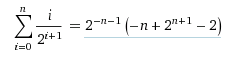 Floyd’S Method
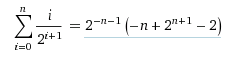 Thanks Wolfram Alpha!
Floyd’S Method
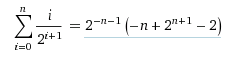 Thanks Wolfram Alpha!
Does this look like an easier summation?
Floyd’S Method
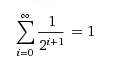 Floyd’S Method
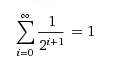 This is a must know summation!
Floyd’S Method
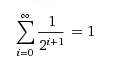 This is a must know summation!
1/2 + 1/4 + 1/8 + … = 1
Floyd’S Method
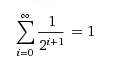 This is a must know summation!
1/2 + 1/4 + 1/8 + … = 1
How do we use this to prove our complicated summation?
Floyd’S Method
1/2 + 1/4 + 1/8 … 	… + 1/2n < 1
Floyd’S Method
1/2 + 1/4 + 1/8 … 	… + 1/2n < 1
      1/4 + 1/8 …	… + 1/2n < 1/2
            1/8 … 	… + 1/2n < 1/4
Floyd’S Method
1/2 + 1/4 + 1/8 … 	… + 1/2n < 1
      1/4 + 1/8 …	… + 1/2n < 1/2
            1/8 … 	… + 1/2n < 1/4
Vertical columns sum to:	i/2^i, which is what we want

What is the right summation?
Our original summation plus 1
Floyd’S Method
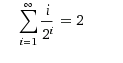 Floyd’S Method
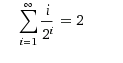 This means that the number of swaps we perform in Floyd’s method is 2 times the size… So Floyd’s method is O(n)